Underground Physics in India1951-1992
Naba K Mondal
Saha Institute of Nuclear Physics, Kolkata, India

Tangled Web of Quantum Sensors
International Symposium, Fermilab
30th April, 2021
1951 Start of KGF activities
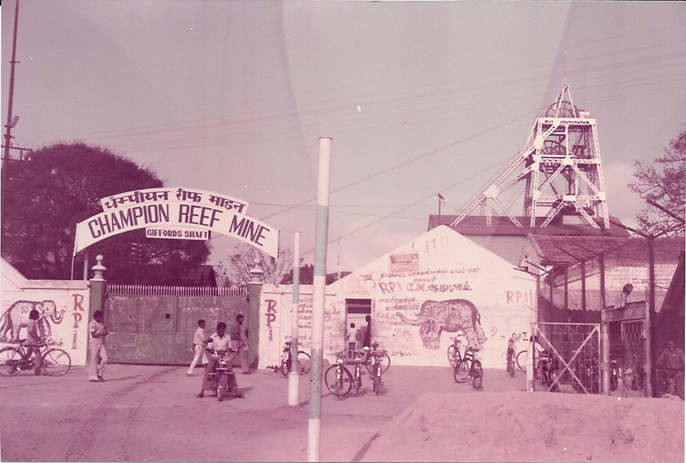 First set of measurements were carried out at Nundydurg Mines
KGF 1951-1954 - GM Counter arrayupto a depth of 900 ft (Em  ~ 200 GeV)
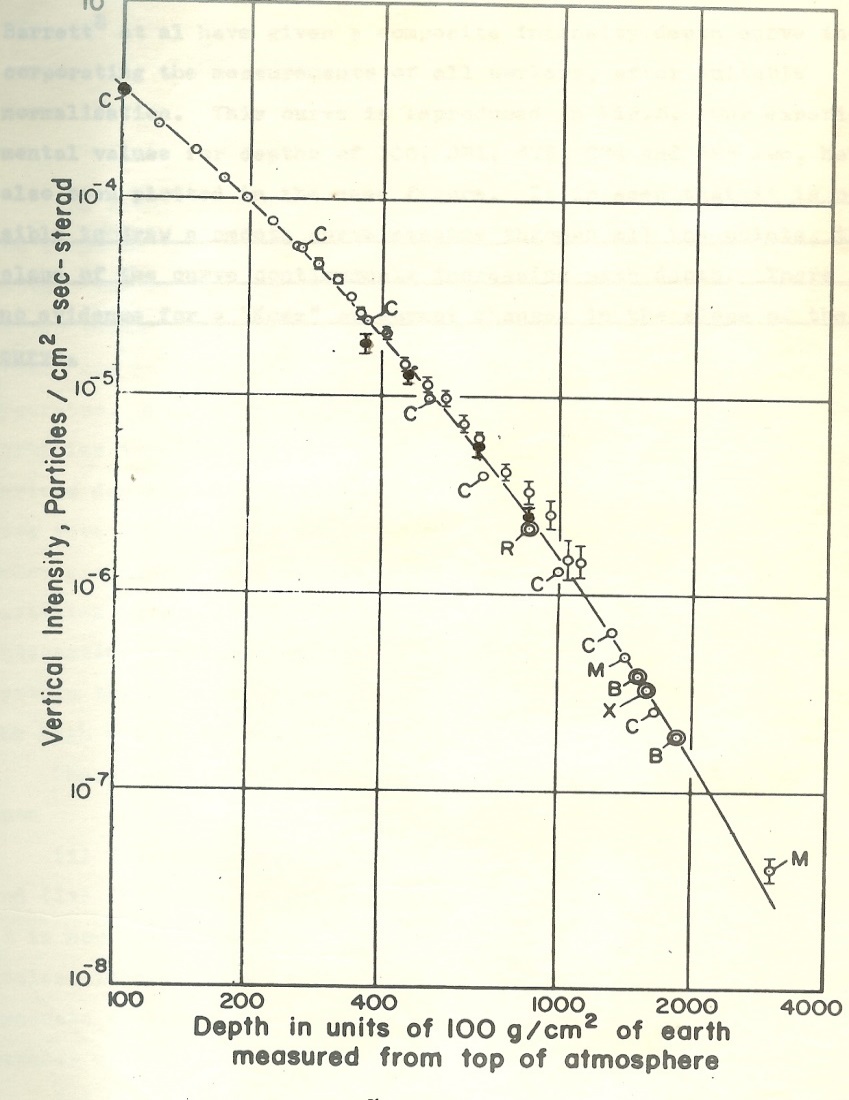 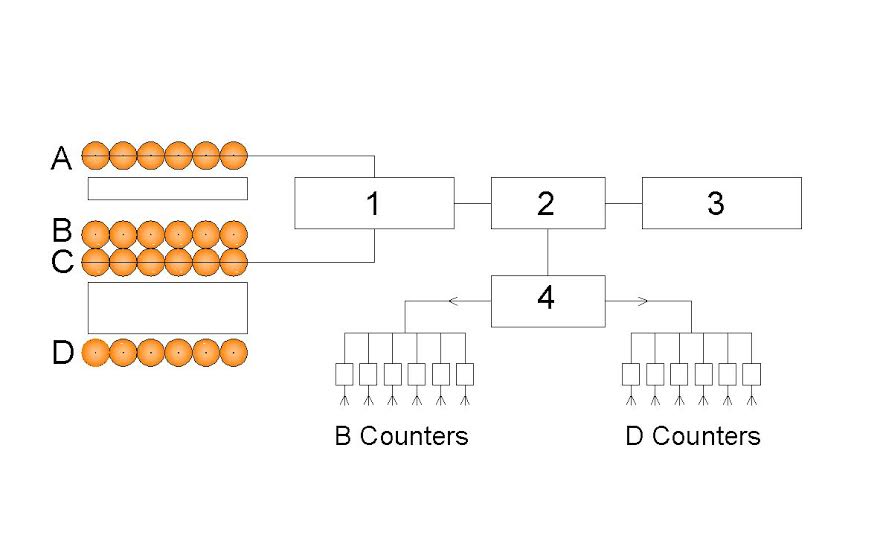 Double coincidence circuits.
Cathode follower.
Film advancing circuits.
Inverter.
KGF  1960-1963Up to a depth of 2.7 km.  ( 800 – 8400 mwe)
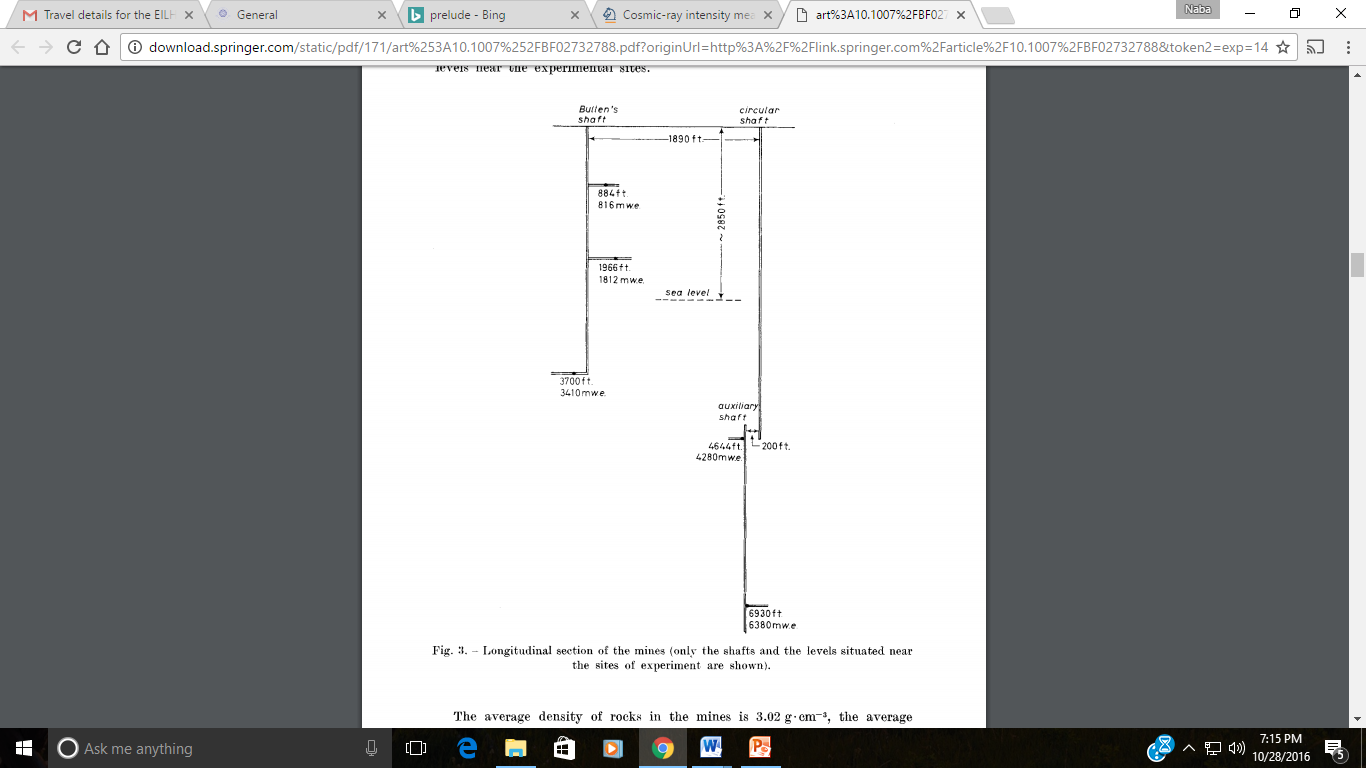 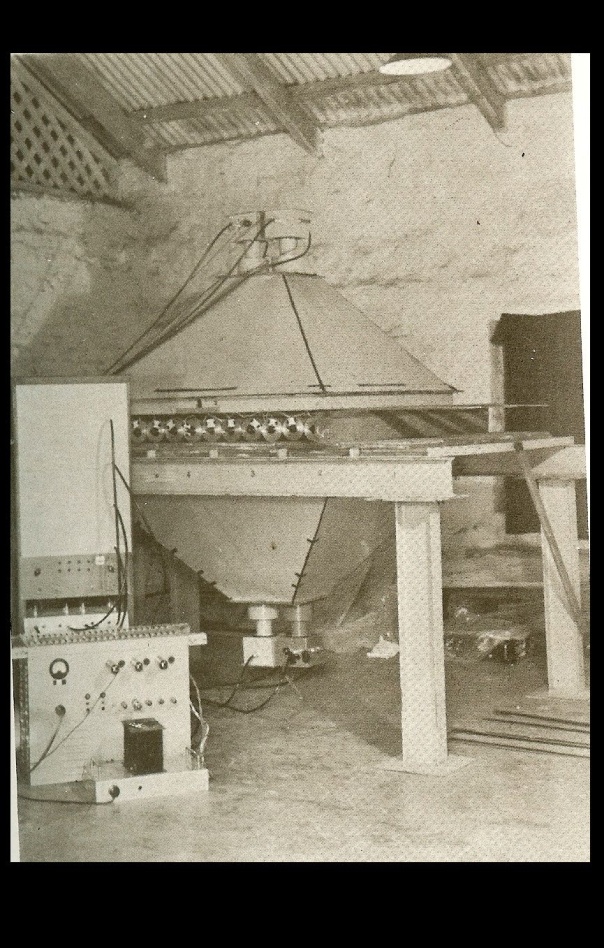 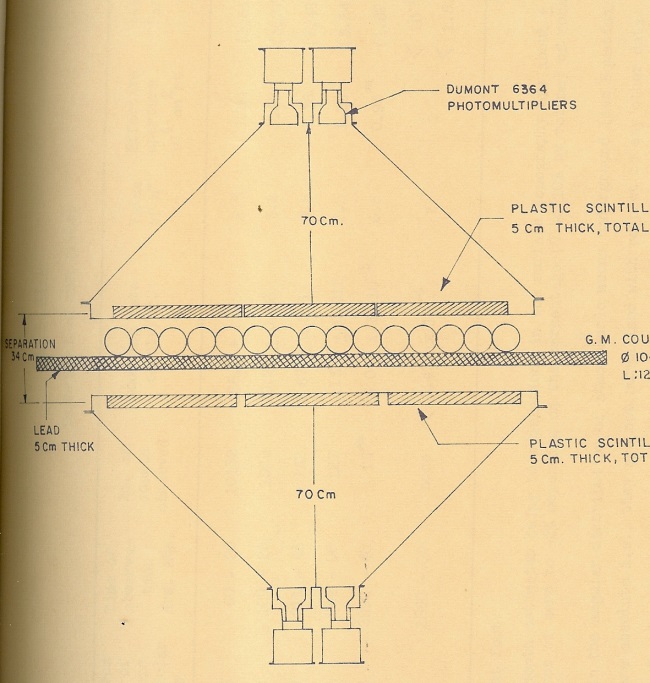 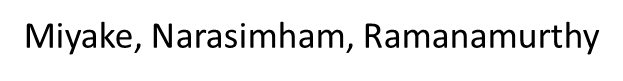 Most comprehensive Depth-intensity curve
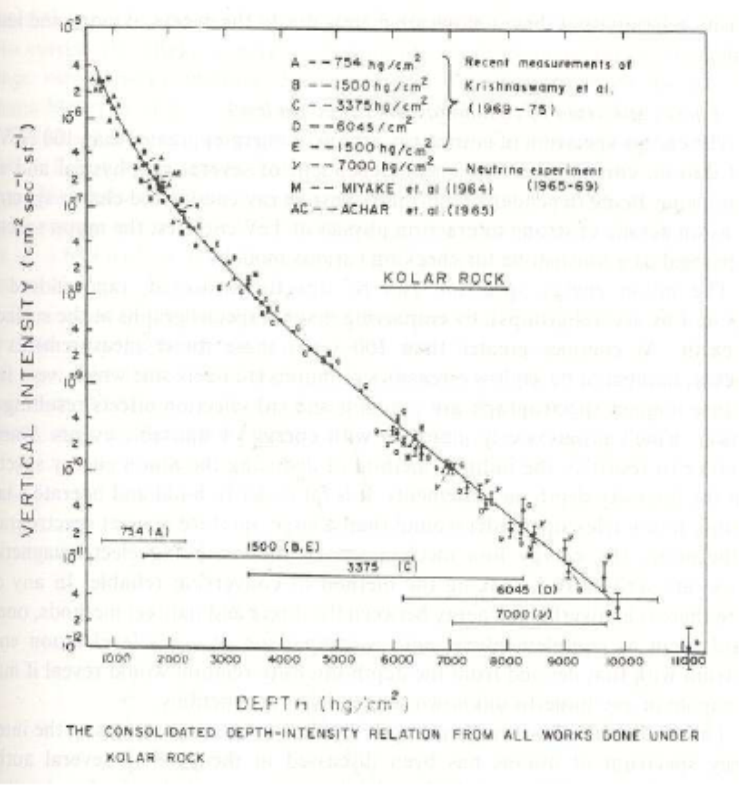 Tata-Durham-Osaka Neutrino Experiment
It was already known that high energy cosmic ray particles interact with the Earth’s atmosphere and produce pions and kaons. These in turn, decay into muons and neutrinos.
Georgy T. Zatsepin and Vadim A. Kuzmin from Soviet Union had already made careful calculations of the flux and angular distribution of these neutrinos. 
In 1962, an accelerator based neutrino experiment at Brookhaven had established the existence of a muon neutrino vμ, distinct from the electron neutrino ve, and measured the neutrino-nucleon cross-section to be about 10-38 cm2.
 These inputs allowed KGF group to estimate the expected rates of neutrino interactions underground and to optimise the size and type of detectors required to detect them.
A long tunnel at 2300 m depth in Heathcote shaft in the Champion Reef mines was chosen  as the site for the experiment.
Neutrino Experiment  at KGF 1965 onwards
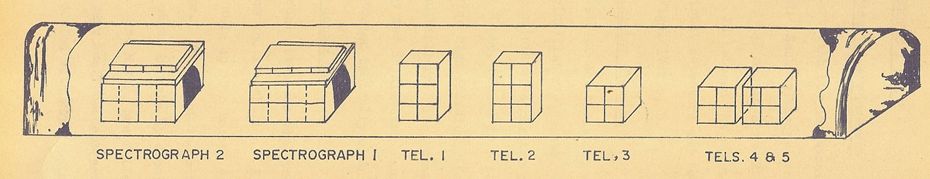 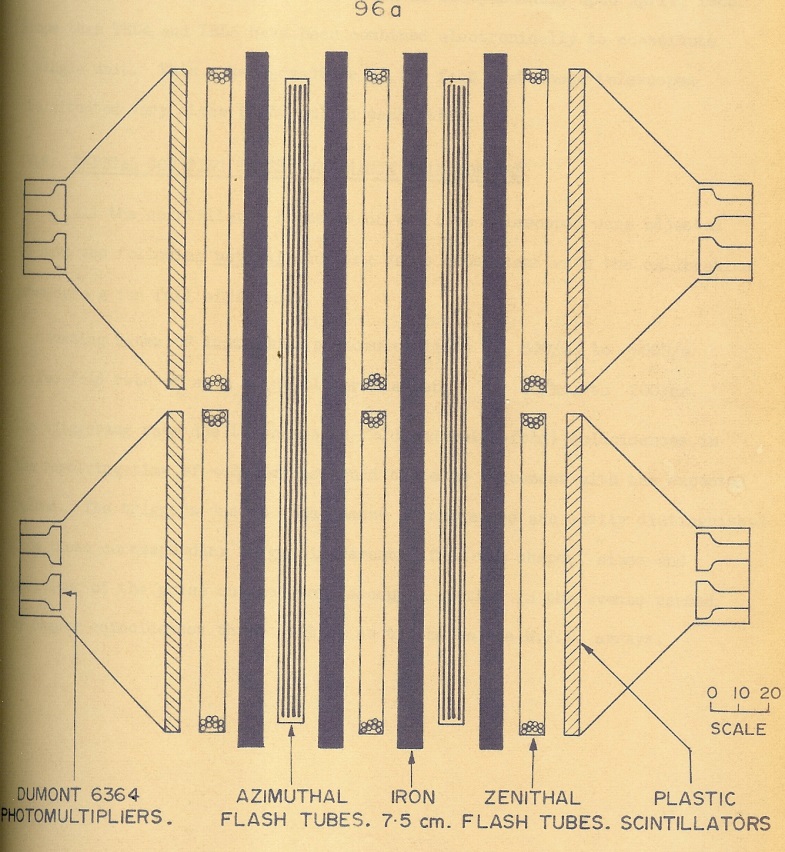 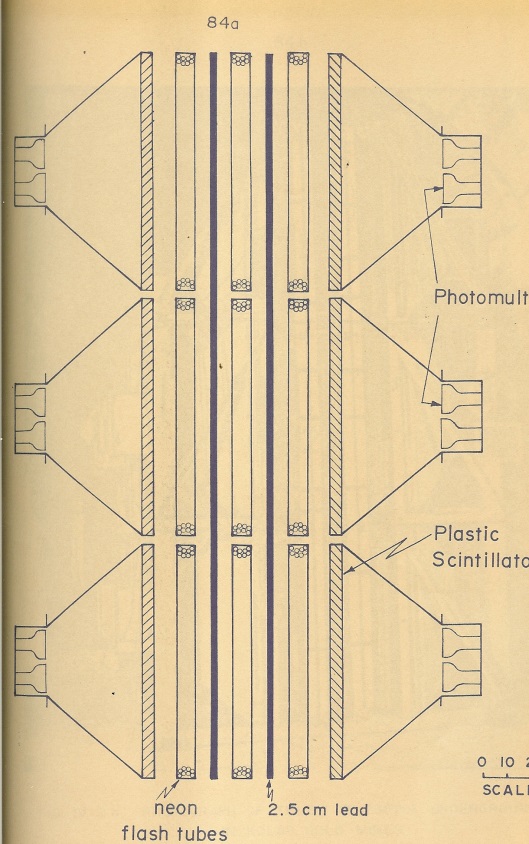 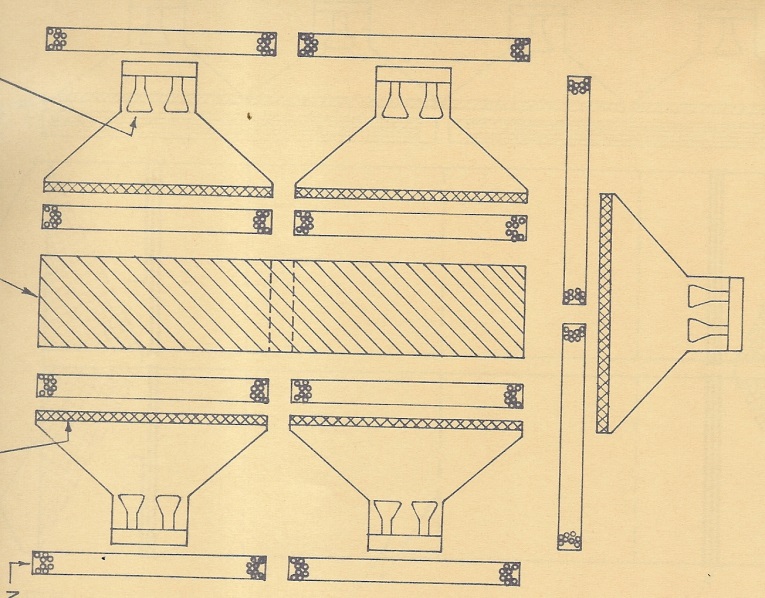 Atmospheric neutrino detection in 1965
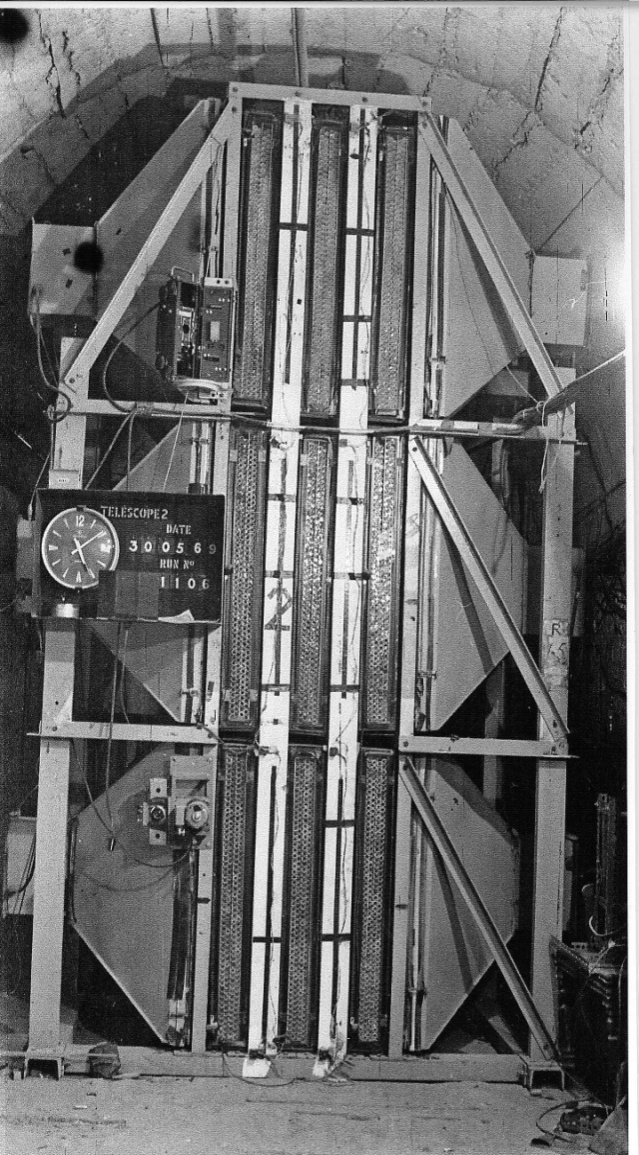 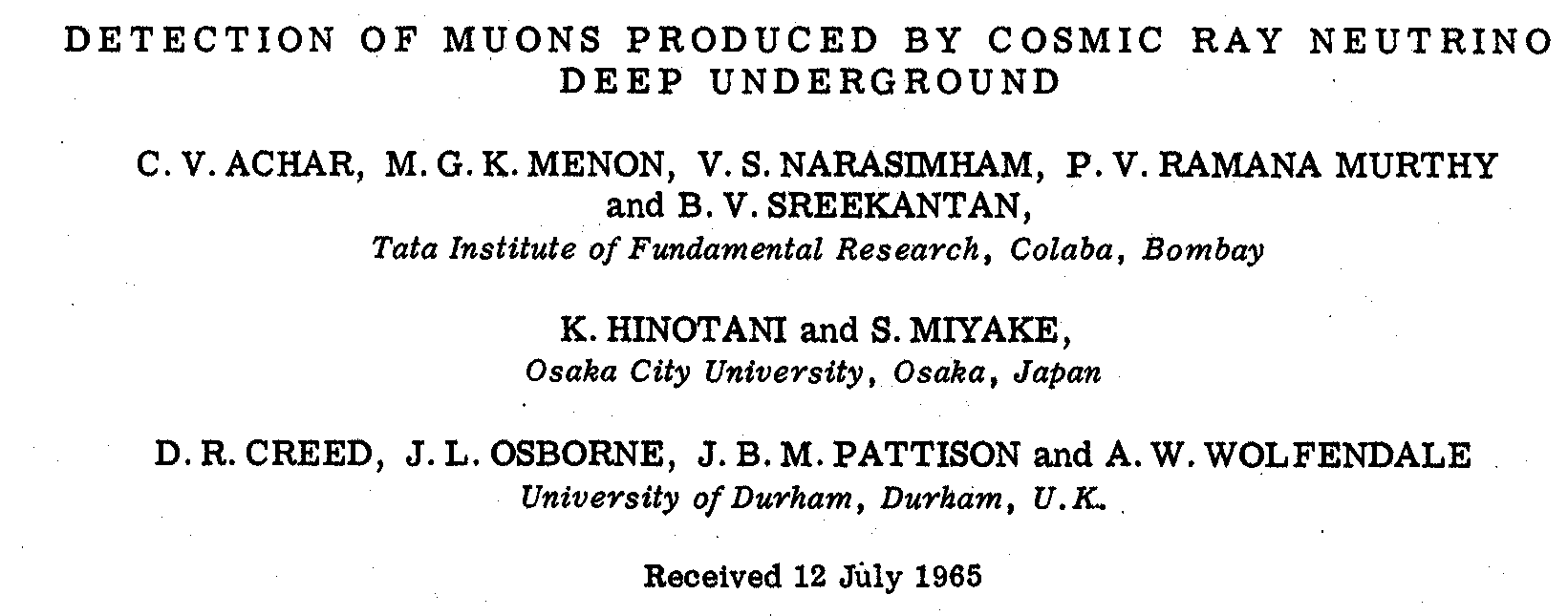 Physics Letters 18, (1965) 196, dated 15th Aug 1965
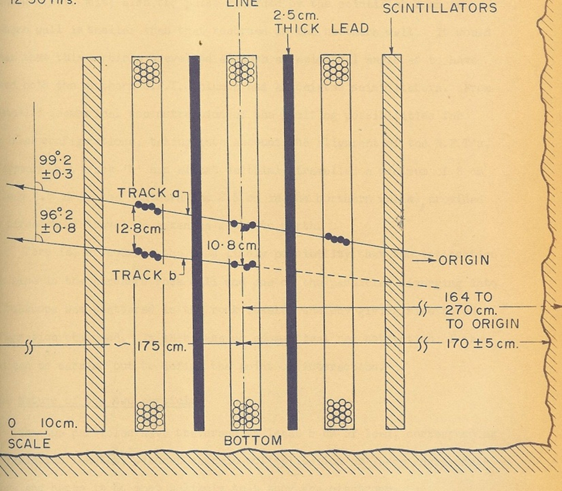 Atmospheric neutrino detector
 at Kolar Gold Field –1965
Neutrino Events at KGF
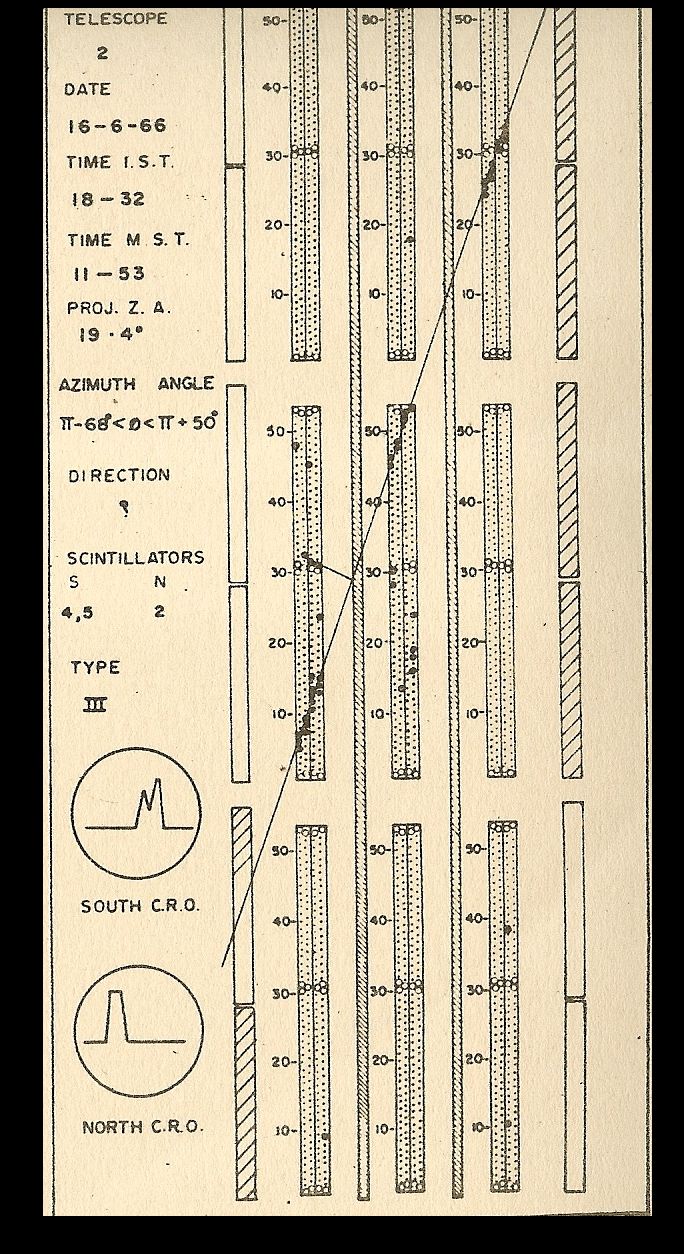 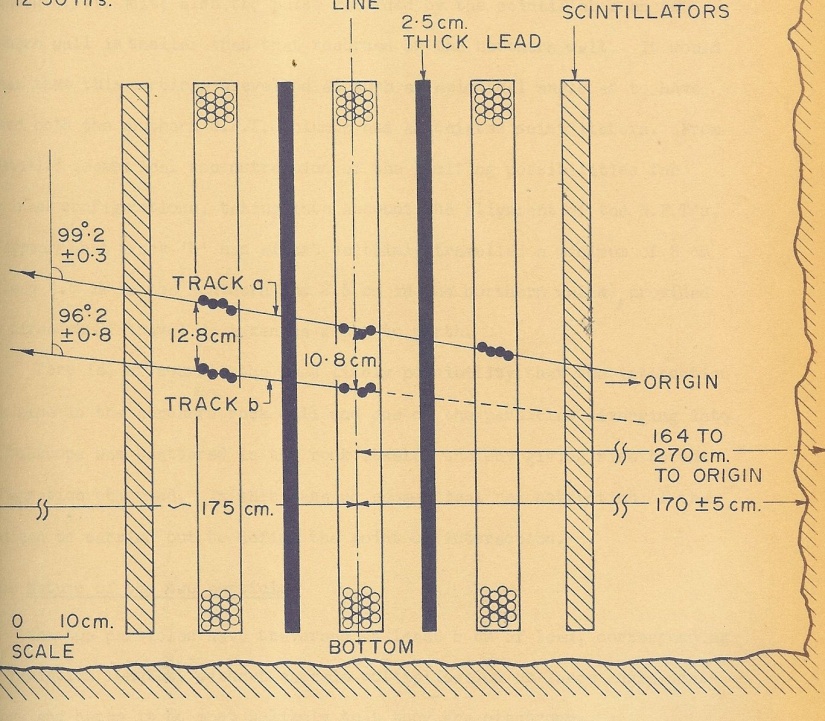 Study of atmospheric neutrinos underground became an important area of research in the field of particle physics around the world later and several Nobel Prize-winning discoveries were made using neutrinos underground.
Beginning of Neutrino Astronomy
KGF Phase –I Nucleon Decay Experiment 1980-1992
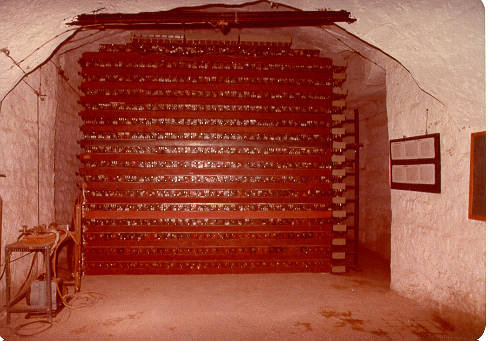 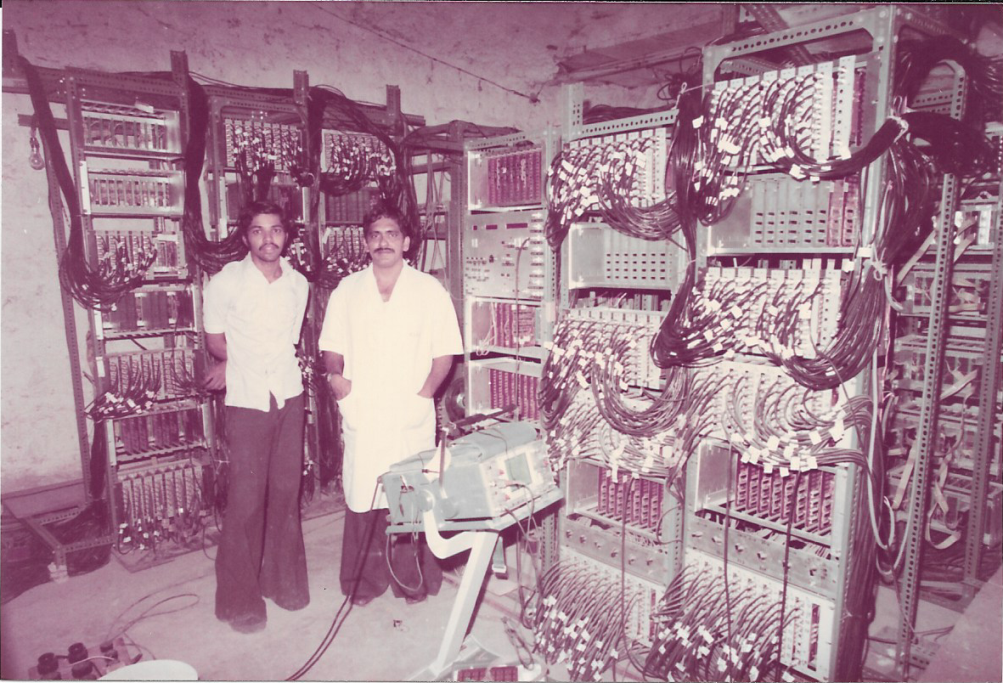 KGF Phase-II Nucleon Decay Experiment 1984-1992
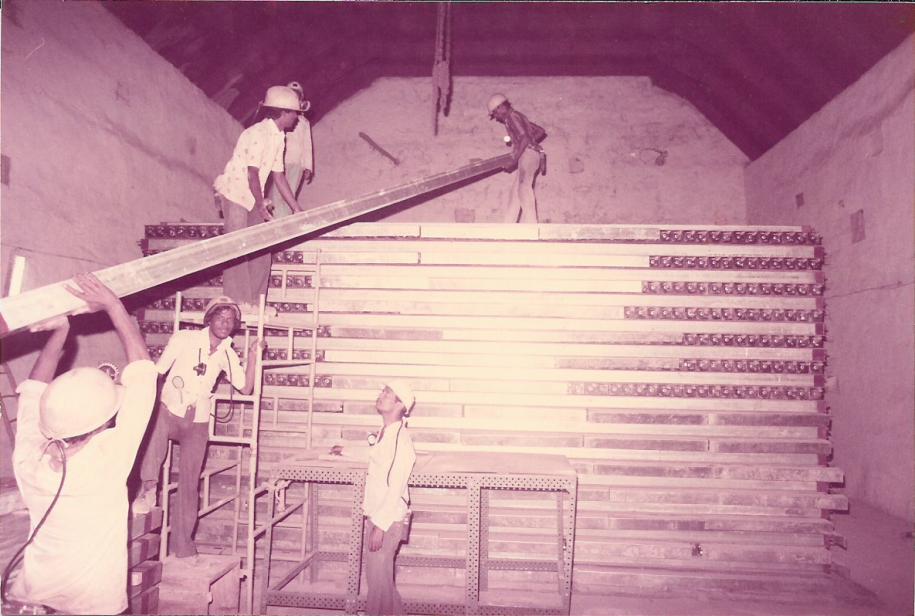 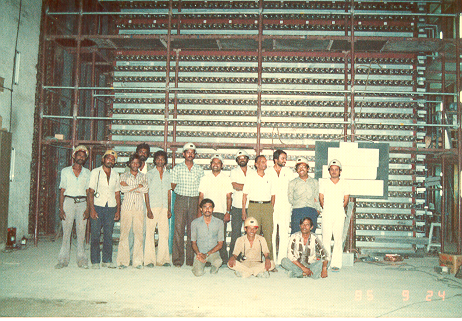 Neutrino Events
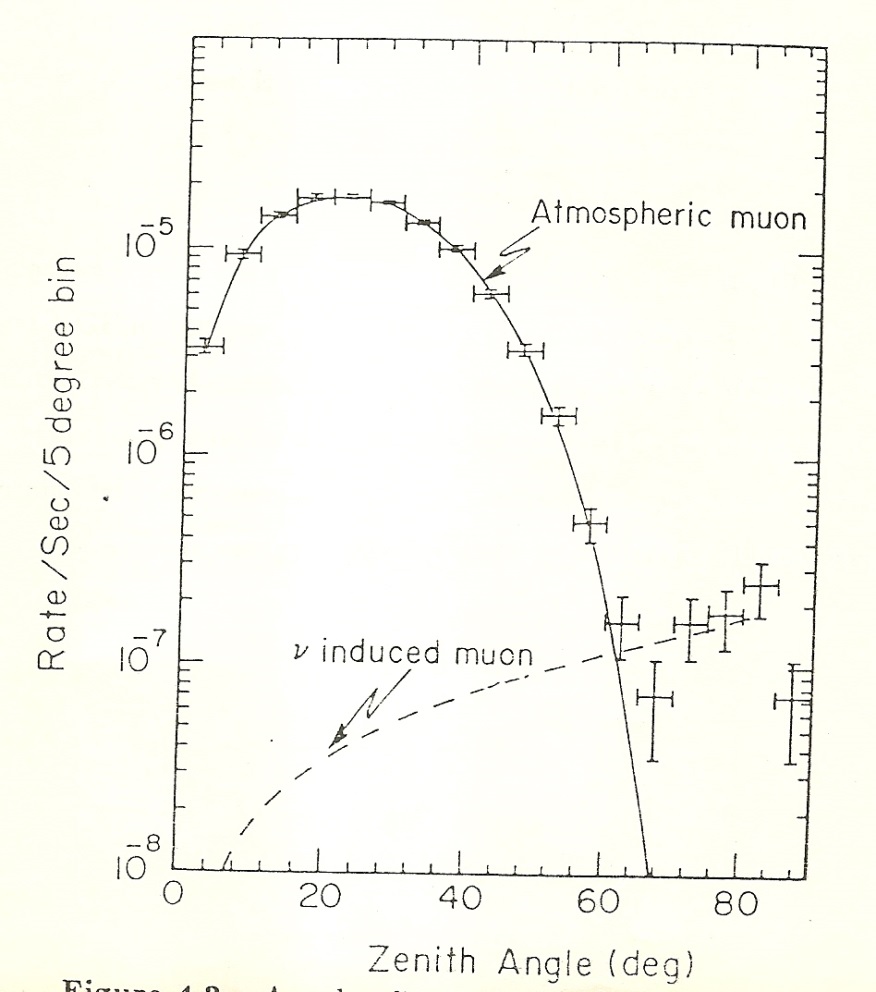 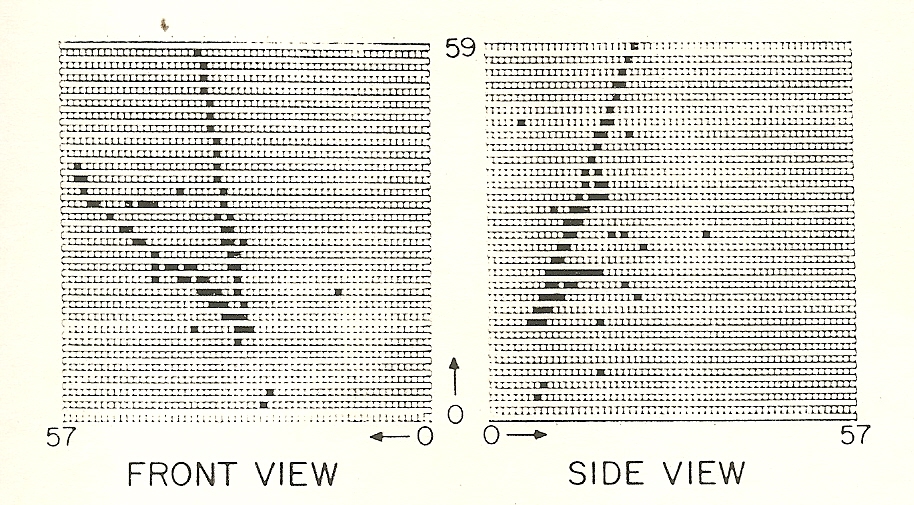 Waiting for India-based Neutrino Observatory
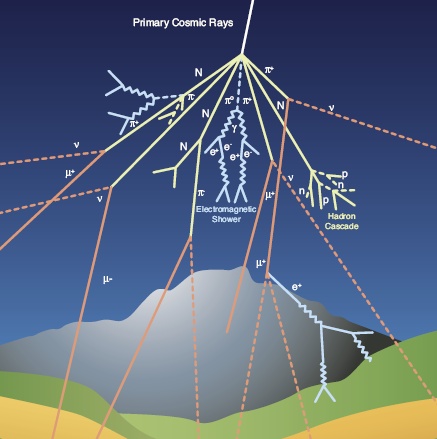 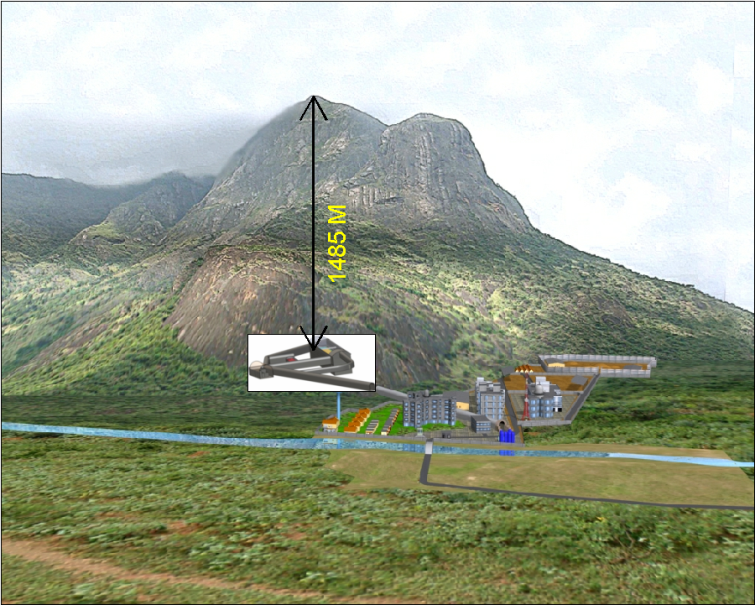 Atmospheric neutrinos
Underground complex
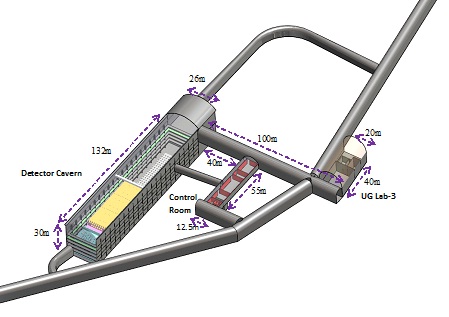 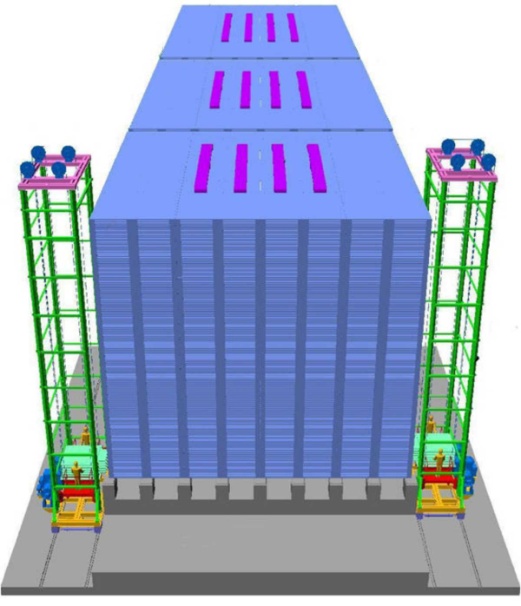 50 Kton ICAL neutrino Detector
Best  Wishes Swapan for the next innings